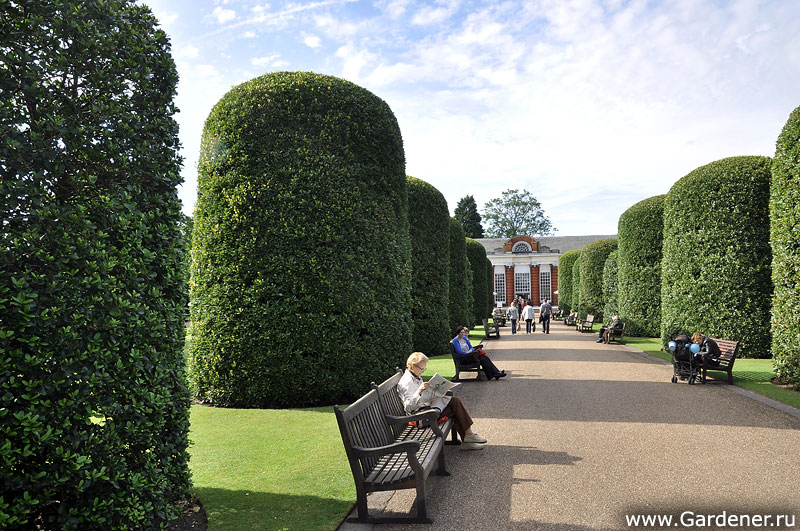 Hyde Park , London
Шайдурова Валентина Федоровна
Учитель английского языка
ГБОУ Школа №106»
Санкт-Петербург
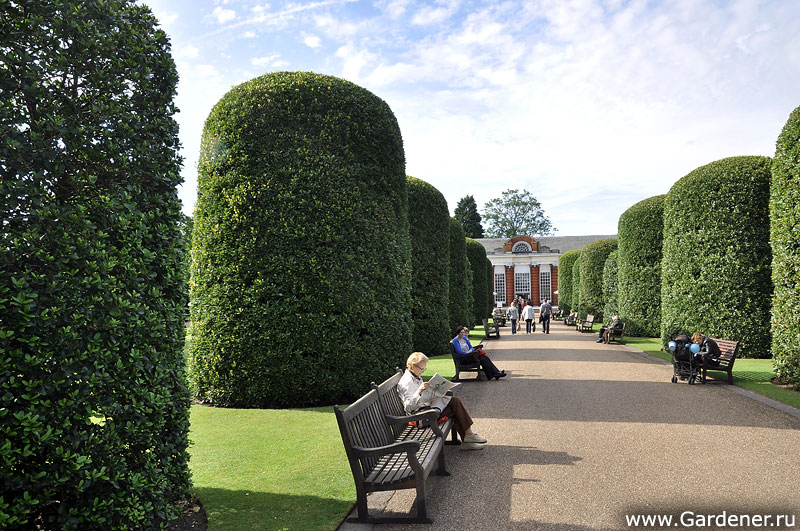 London is full of wonderful parks
 and Hyde Park is one of them.
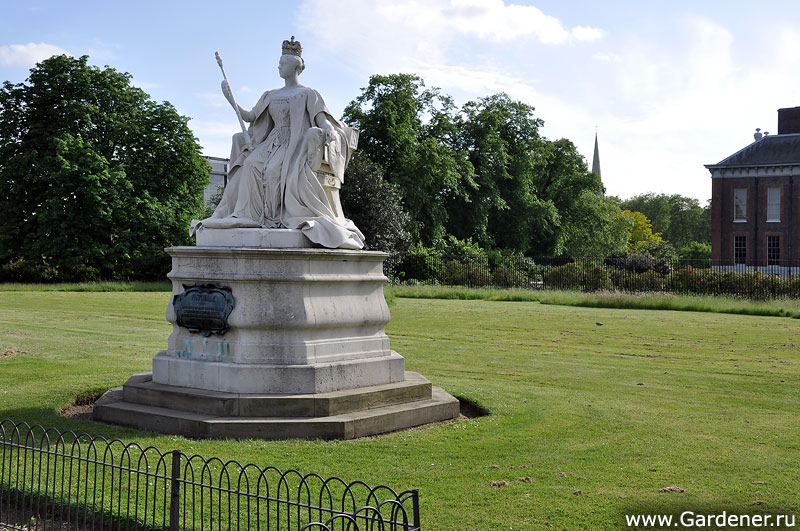 It’s considered to be a royal park.
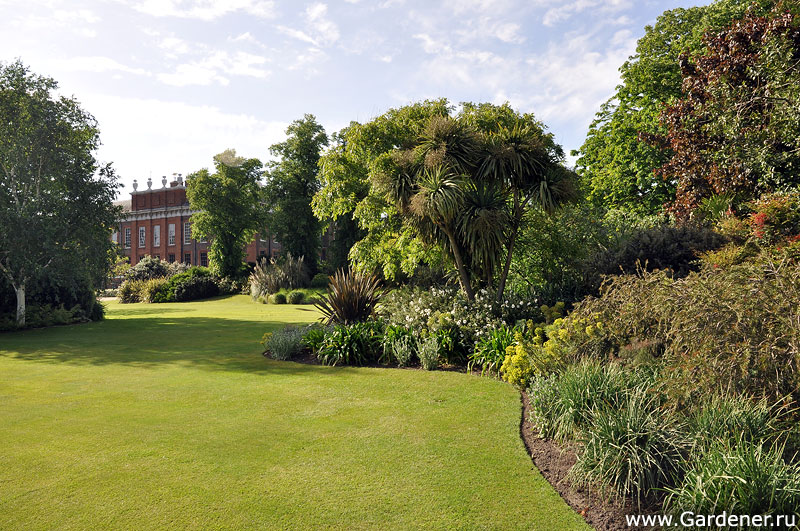 Hyde Park covers over 1, 4 square kilometers or 350 acres.
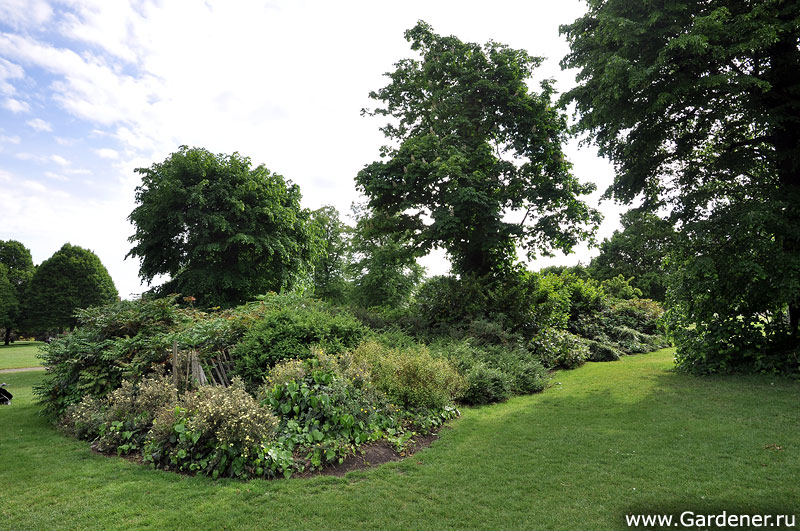 It has  the finest landscape.
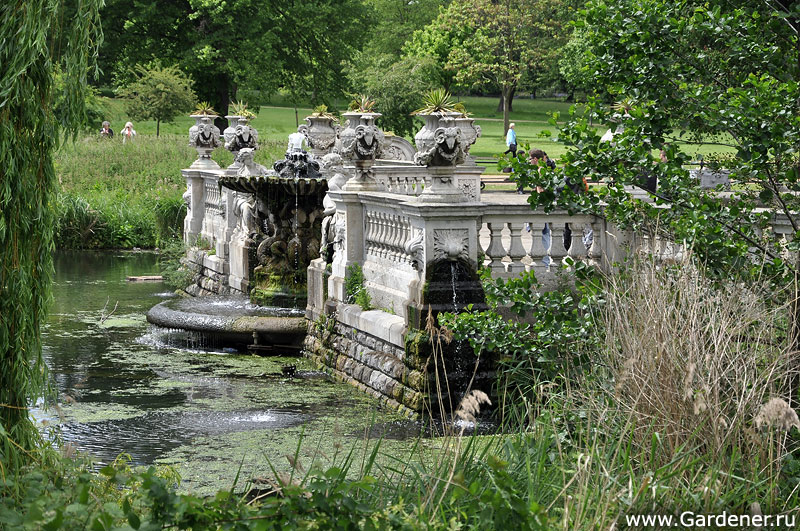 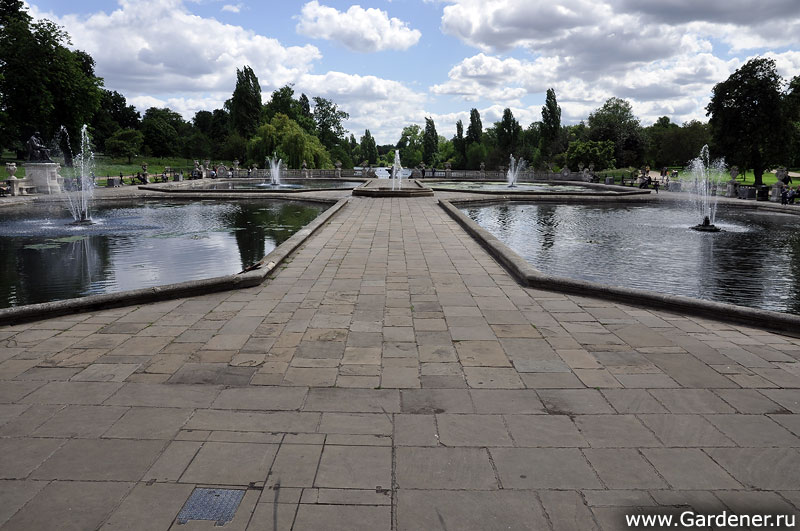 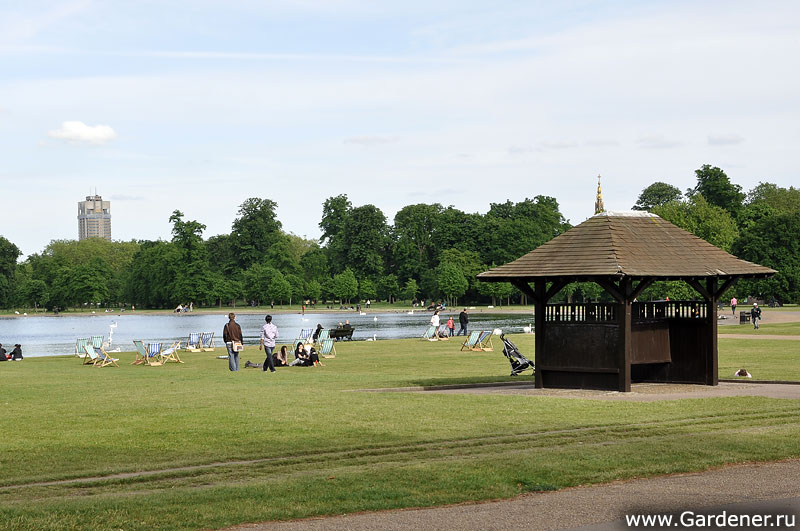 The main attraction of the park is Serpentine Lake which is
 open for swimmers, 
and the gallery of the same name.
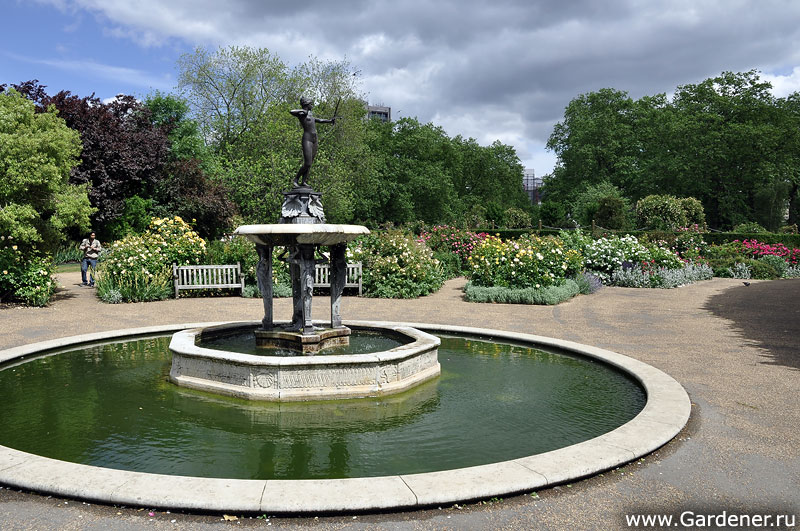 Another sight is the statue of Achilles, 
                    which became the first almost naked statue in London
                   and caused uproar of citizens.
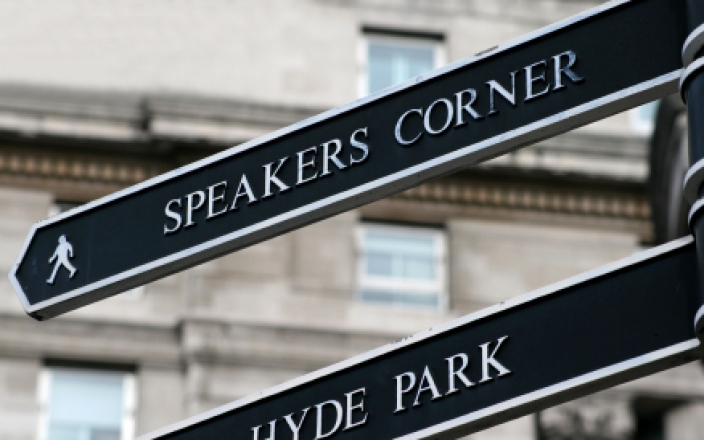 Hyde Park is also famous for its Speaker’s Corner.
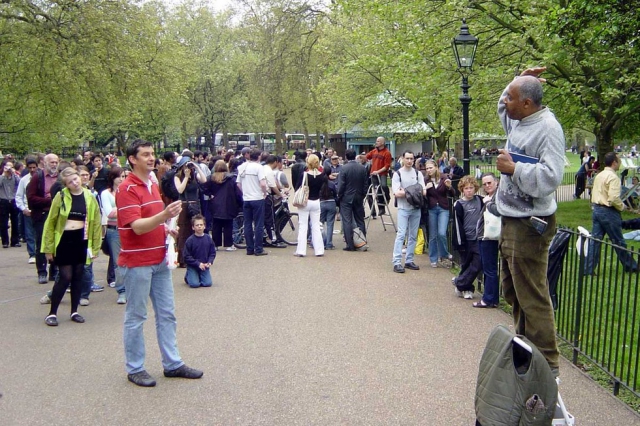 It’s the place where different orators and preachers demonstrate their eloquence.
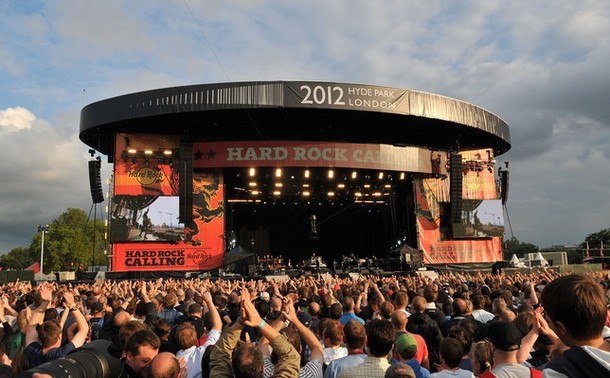 Nowadays Hyde Park is also often used for different rock concerts .
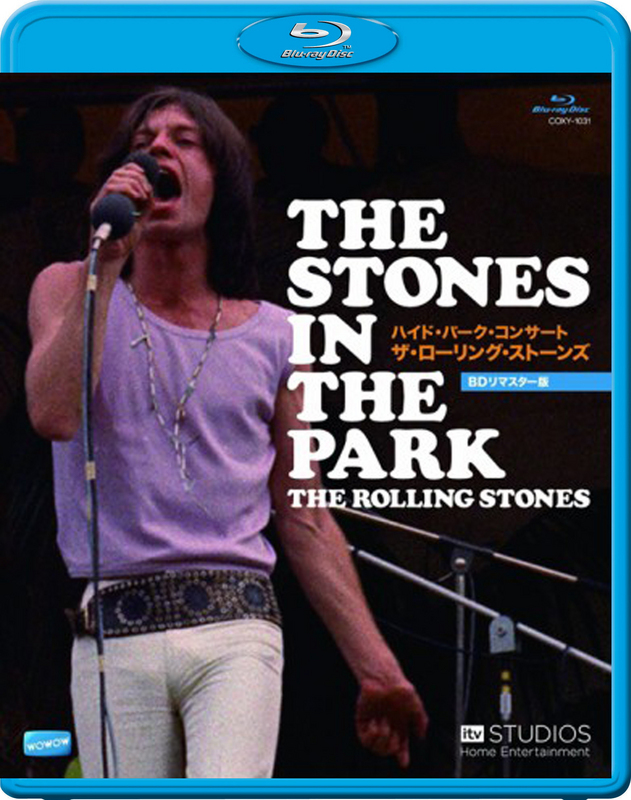 Many famous bands have already played here, among them Queen, Rolling Stones and others.
Resources
http://www.gardener.ru/gap/garden_guide/page174.php?cat=11
http://en365.ru/hyde_park.htm